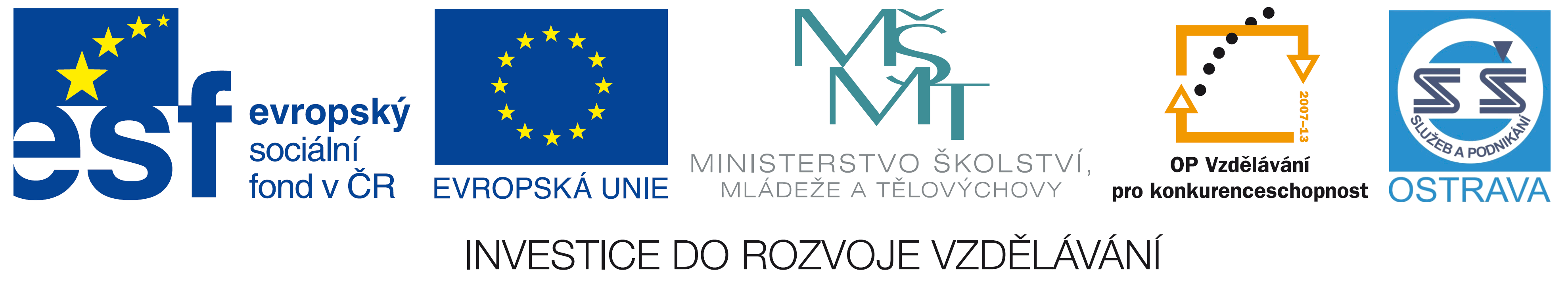 VY_32_INOVACE_PPM11360NÁP
Výukový materiál v rámci projektu OPVK 1.5 Peníze středním školámČíslo projektu:		CZ.1.07/1.5.00/34.0883 Název projektu:		Rozvoj vzdělanostiČíslo šablony:   		III/2Datum vytvoření:		22.10. 2012Autor:			Ing. Ivana NáplavováUrčeno pro předmět:	První pomoc Tematická oblast:		Integrovaný záchranný systém, jednotný postup při 				poskytování první pomoci, mimořádné situaceObor vzdělání:		Masér sportovní a rekondiční 69-41-L/002 1. ročníkNázev výukového materiálu: 	Výuková prezentace: Jednotný postup při poskytování 			první pomociPopis využití:		Orientace na místě nehody, třídění a označování  			raněných, posouzení stavu raněných, úkoly pro žákyČas:  			20 minut
Jednotný postup poskytování první pomoci
vždy je třeba udělat si vlastní úsudek o situaci a stavu postiženého
   poskytování PP je vždy dáno individuální povahou každého      jednotlivého případu

Stupeň závažnosti postižení určujeme smyslovými vjemy:
poslechem
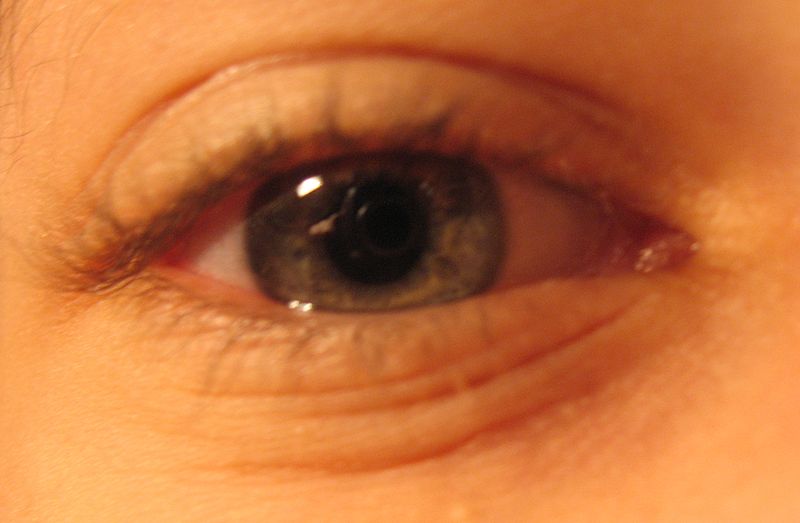 pohledem
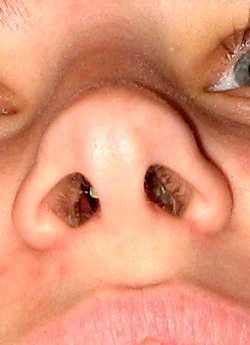 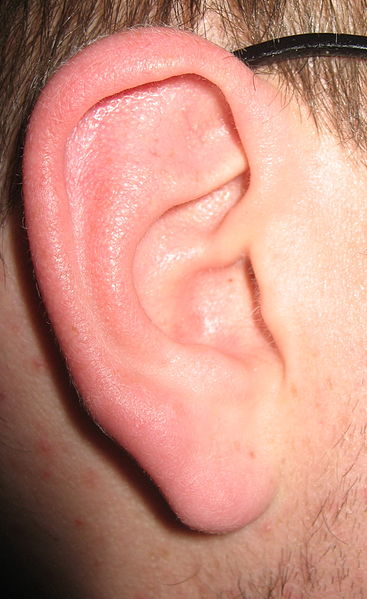 čichem
http://commons.wikimedia.org/wiki/File:Oko_cz%C5%82owieka.jpg
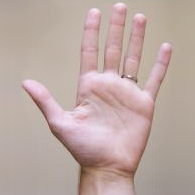 pohmatem
http://commons.wikimedia.org/wiki/File:Lidsk%C3%BD_nos.jpg
http://commons.wikimedia.org/wiki/File:Ucho.jpg
http://commons.wikimedia.org/wiki/File:LeftHand_2.png
Posoudíme subjektivní a objektivní příznaky a rozhodneme se, jakou první pomoc poskytneme.
ú
hledání na internetu:
Vysvětlete pojmy: objektivní a subjektivní příznakyuveďte alespoň tři příklady
Nepřeceňte zevní zranění, zlomeniny dlouhých kostí, „bouřlivou“ reakci na bolest,  na  úkor  život ohrožujících stavů. 
Nepovažujte první, orientační vyhodnocení stavu postiženého za definitivní!
ú
práce ve dvojici
pomůcky:
   psací potřeby 
   papír
čas:
3 minuty
Které příznaky při posuzování stavu postiženého zjišťujeme
hmatem, zrakem, sluchem, čichem?
Stupně závažnosti stavu postiženého
Stav bezprostředně ohrožující život 
   zástava nebo selhání krevního oběhu nebo dýchání
   prudké krvácení
   šok
   trvající bezvědomí
   rozsáhlé popálení, vdechnutí páry, nadýchání se kouře.


Těžké postižení zdraví
   život není bezprostředně ohrožen
   jsou zachovány základní životní funkce
   při časovém prodlení může postižení vyústit do stavu    bezprostředně ohrožujícího život (např. pneumotorax)
   zlomeniny, poranění s krvácením, rozsáhlé pohmožděniny
Méně závažné postižení 
   základní životní funkce nejsou ohroženy 
   časová prodleva tyto postižené bezprostředně    neohrozí (např. plošné odřeniny)
Smrt
Třídění obětí  u mimořádné události s velkým počtem zraněných a obětí
podle stupně závažnosti postižení raněných se provádí i jejich třídění

   schéma třídění odpovídá schválené metodice START (snadné třídění    a rychlá terapie)
   metodika umožňuje bez jakéhokoliv přístrojového vybavení laicky     a rychle rozdělit nalezené osoby podle jednoduchých příznaků do    čtyř skupin 
   zmíněné skupiny lze použít při odsunovém třídění, kdy se určuje     pořadí či naléhavost transportu 
   z hlediska závažnosti poranění a časového faktoru je potřeba
	- rychle postupně orientačně vyšetřit poraněné se zaměřením 	   na vitální funkce
	- rozhodnout, kteří postižení potřebují předností ošetření
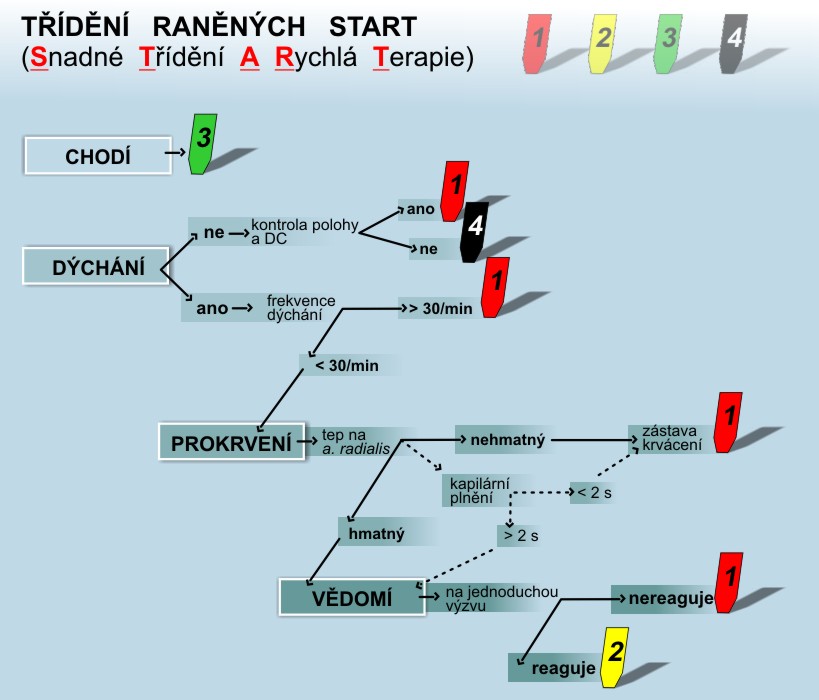 http://ppp.zshk.cz/vyuka/trideni-ranenych.aspx
1. stav neodkladné pomoci stav bezprostředního ohrožení života  
nutnost neodkladné pomoci (bez okamžité pomoci by nepřežili)

2. stavy odložitelné pomoci další závažné stavy 
pomoc je odložitelná, ale nezbytná k zajištění dalšího transportu 
  zlomeniny,  poranění s krvácením, rozsáhlé pohmožděniny

3. stavy lehké  ostatní stavy poškození  
život ani zdraví nejsou ohroženy, ošetření lze odložit

4. mrtví 
 zůstávají na místě pro potřeby dalšího vyšetření nehody, v případě, že jsou vyneseni, shromažďují se na určeném místě pro ukládání mrtvých
Orientační posouzení tělesného a duševního stavu postiženého
Zjistíme, zda postižený nemá u sebe průkaz diabetika nebo léky, které mají vliv na činnost důležitých orgánů (srdce, plíce)
Subjektivní příznaky:
posuzujeme u postižených při vědomí
bolest
   dušnost
   žízeň
   nauzea
   únava, slabost
   úzkost a strach

   závrať
   pocit chladu nebo horka,    ochablost
   ztráta paměti 
   krepitace
   hlad
Objektivní příznaky:
Hodnocení zrakem:

   stav celistvosti postavy
   komunikace
   stav vědomí
   poloha postiženého
   poruchy hybnosti
   dýchání
   dušnost
   kašel
   stav kůže a sliznice obličeje      a nekrytých částí těla
   rána 
   zevní krvácení z ran
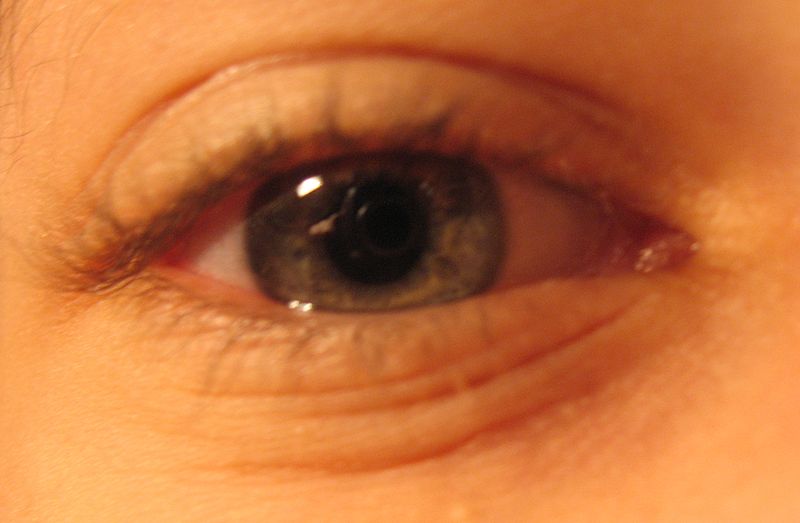 http://commons.wikimedia.org/wiki/File:Oko_cz%C5%82owieka.jpg
cizí tělesa
   deformace
   zvracení
   křeče
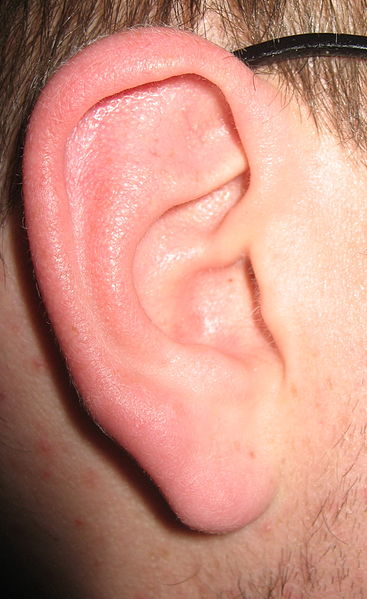 Vyšetření sluchem:
   dýchání
   srdeční akce
   zvuky vydávané poraněným
Vyšetření čichem:
   aceton
   alkohol
   spálenina
http://commons.wikimedia.org/wiki/File:Ucho.jpg
Vyšetření hmatem:
   tep
   tělesná teplota
   citlivost
   dýchání
   krevní tlak
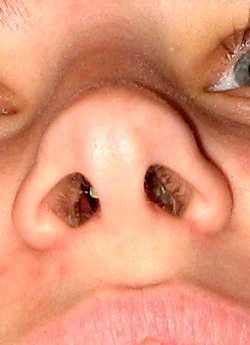 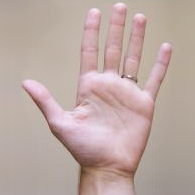 http://commons.wikimedia.org/wiki/File:LeftHand_2.png
http://commons.wikimedia.org/wiki/File:Lidsk%C3%BD_nos.jpg
Zdroje:
Beránková, M. - Fleková, A. – Holzhauserová, B.: První pomoc. Praha, Informatorium 2007.
Krivaničová, J. a kol.: Domácí lékař. Praha, Avicenum 1991.
Zemanová, J.: První pomoc pro učitele ZŠ a SŠ. Ostrava 2006.
http://www.ochranaobyvatel.cz/
http://cs.wikipedia.org/
http://ppp.zshk.cz/vyuka/obsah.aspx/